G03-M-Carousel-004-SL
Topic 1 | Page 1
Page Title
Lorem Ipsum is simply dummy text of the printing and typtesetting industry Lorem Ipsum is simply dummy text of the printing
<write voice over text here>
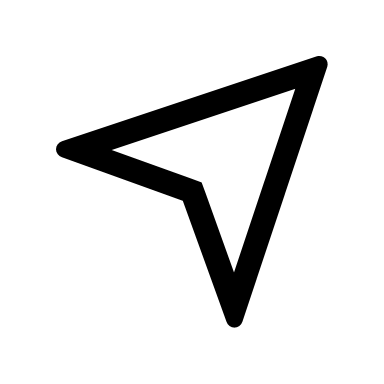 Select the arrows to navigate.
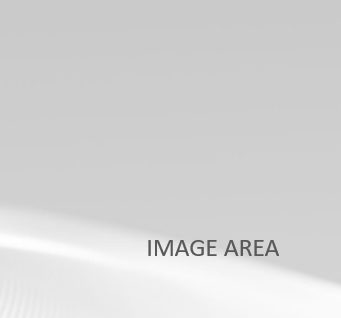 <include graphic notes here>
Lorem Ipsum is simply dummy text of the printing and typesetting industry,
<write voice over text here>
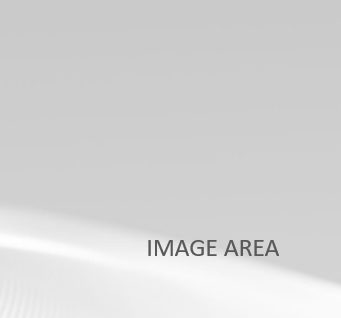 Lorem Ipsum is simply dummy text of the printing and typesetting industry,
<include graphic notes here>
<write voice over text here>
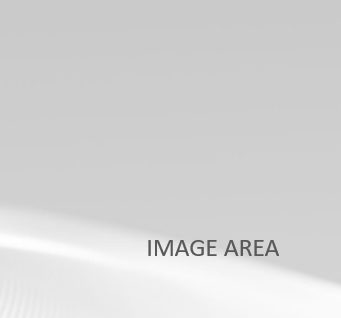 Lorem Ipsum is simply dummy text of the printing and typesetting industry,
<include graphic notes here>
<write voice over text here>
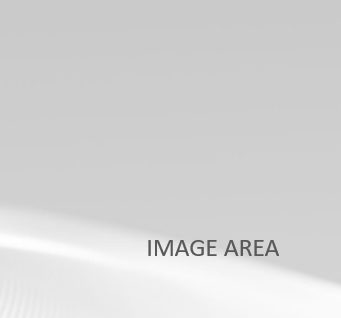 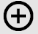 Select the (+) button to understand the signed law.
Lorem Ipsum is simply dummy text of the printing and typesetting industry,
<include graphic notes here>
Button Text 1

Contrary to popular belief, Lorem Ipsum is not simply random text. It has roots in a piece of classical Latin literature from 45 BC, making it over 20 years old.
CLOSE